10.1 De collectieve sector
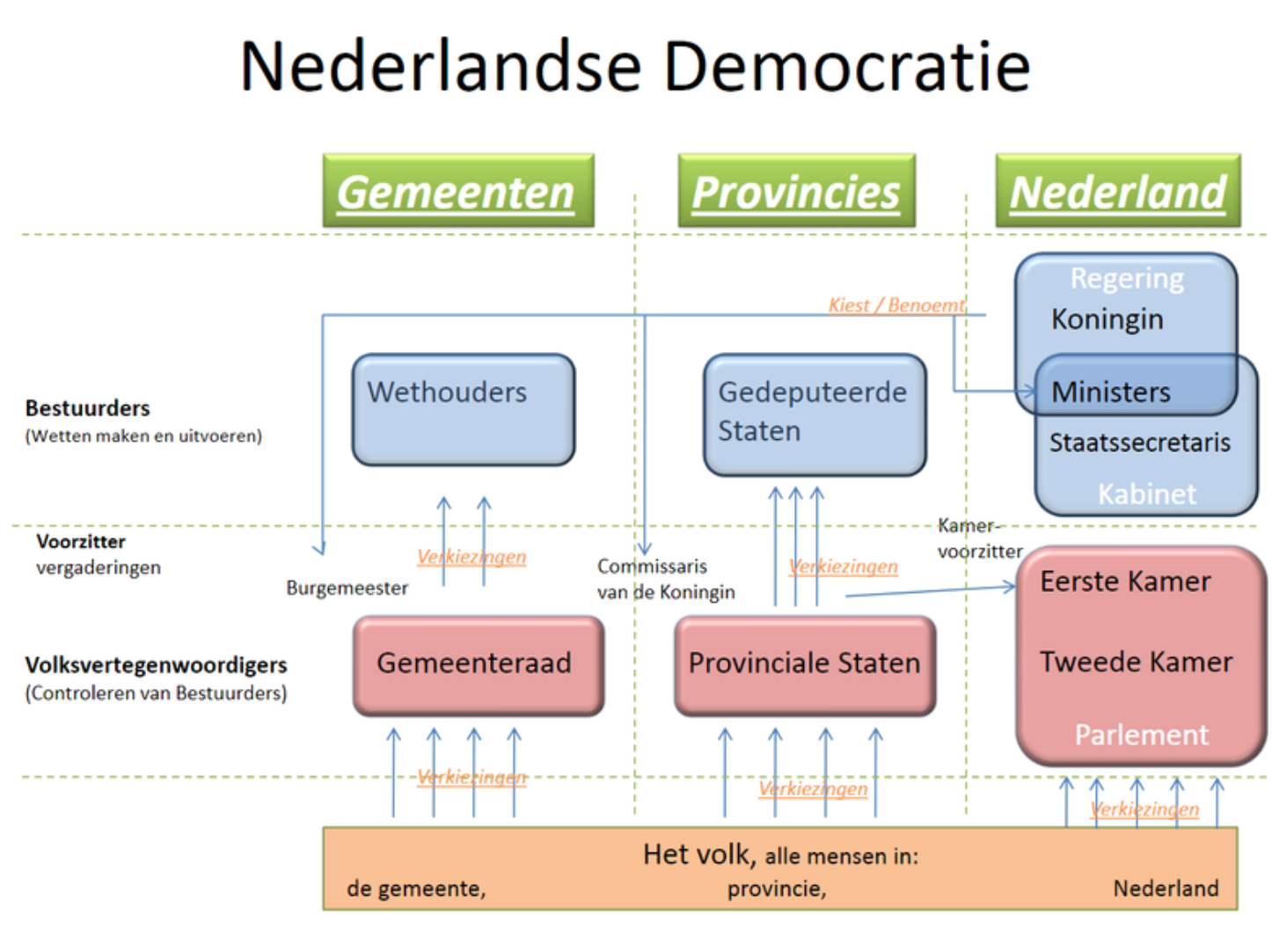 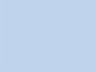 1
Economie Integraal vwo (Hans Vermeulen)
10.1 De collectieve sector
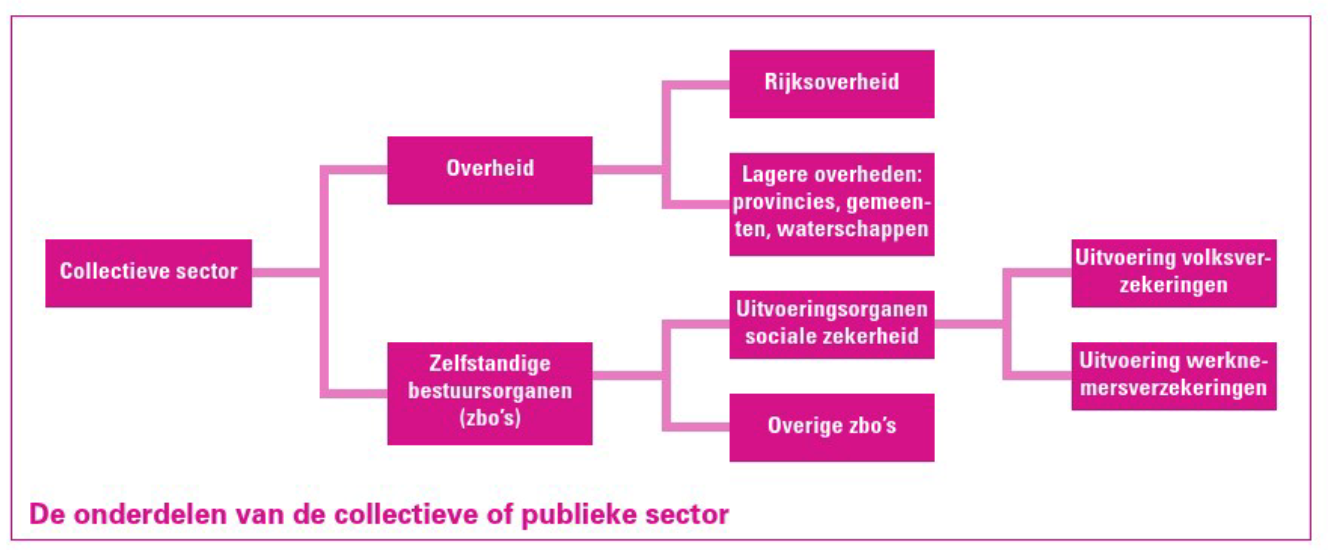 DNB, AFM, Nma, COA, SBB
2
Economie Integraal vwo (Hans Vermeulen)
10.2 Inkomsten van de collectieve sector
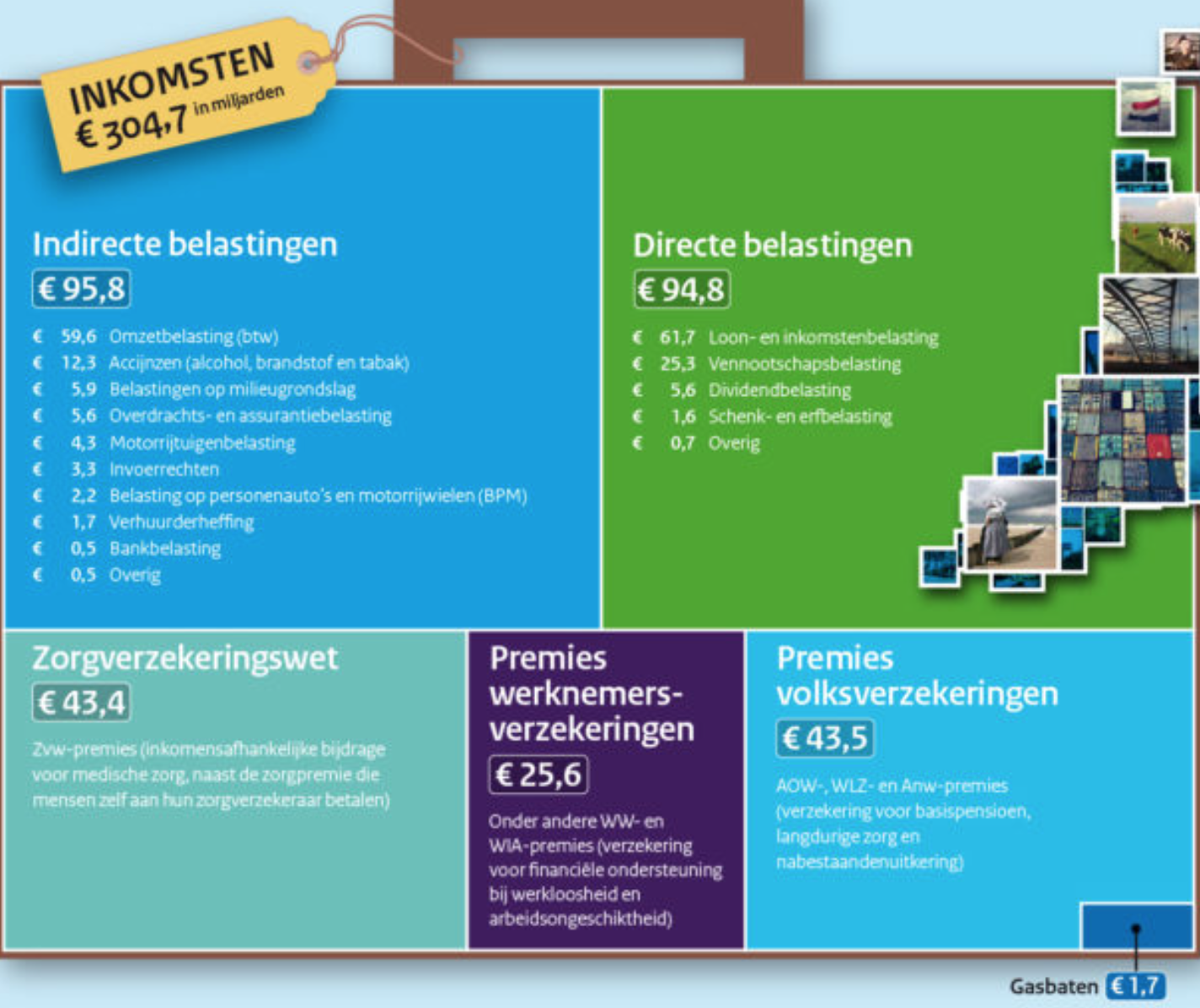 Directe belastingen
Inkomstenbelasting
Vennootschapsbelasting
Indirecte belastingen
Btw
Accijnzen
Premies sociale zekerheid
Niet-belasting ontvangsten
Aardgasbaten
Boetes
Sterreclame
2019
Economie Integraal vwo (Hans Vermeulen)
3
10.2 Inkomsten van de collectieve sector
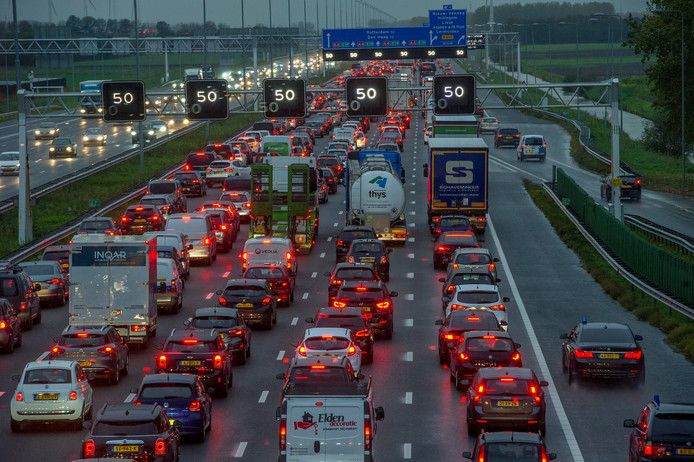 Profijtbeginsel
De gebruiker betaalt: motorrijtuigenbelasting, retributies, zwembadkaartjes
Draagkrachtbeginsel
Naarmate je inkomen stijgt, betaal je meer belasting: inkomstenbelasting
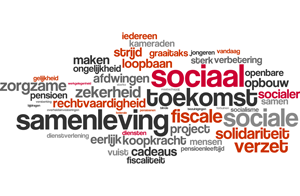 Solidariteitsbeginsel
De sterken helpen de zwakken  Denk aan het herverdelen van inkomen: progressieve belastingtarieven, verschillende heffingskortingen, sociale uitkeringen, subsidies en toeslagen
Economie Integraal vwo (Hans Vermeulen)
4
10.2 Inkomsten van de collectieve sector
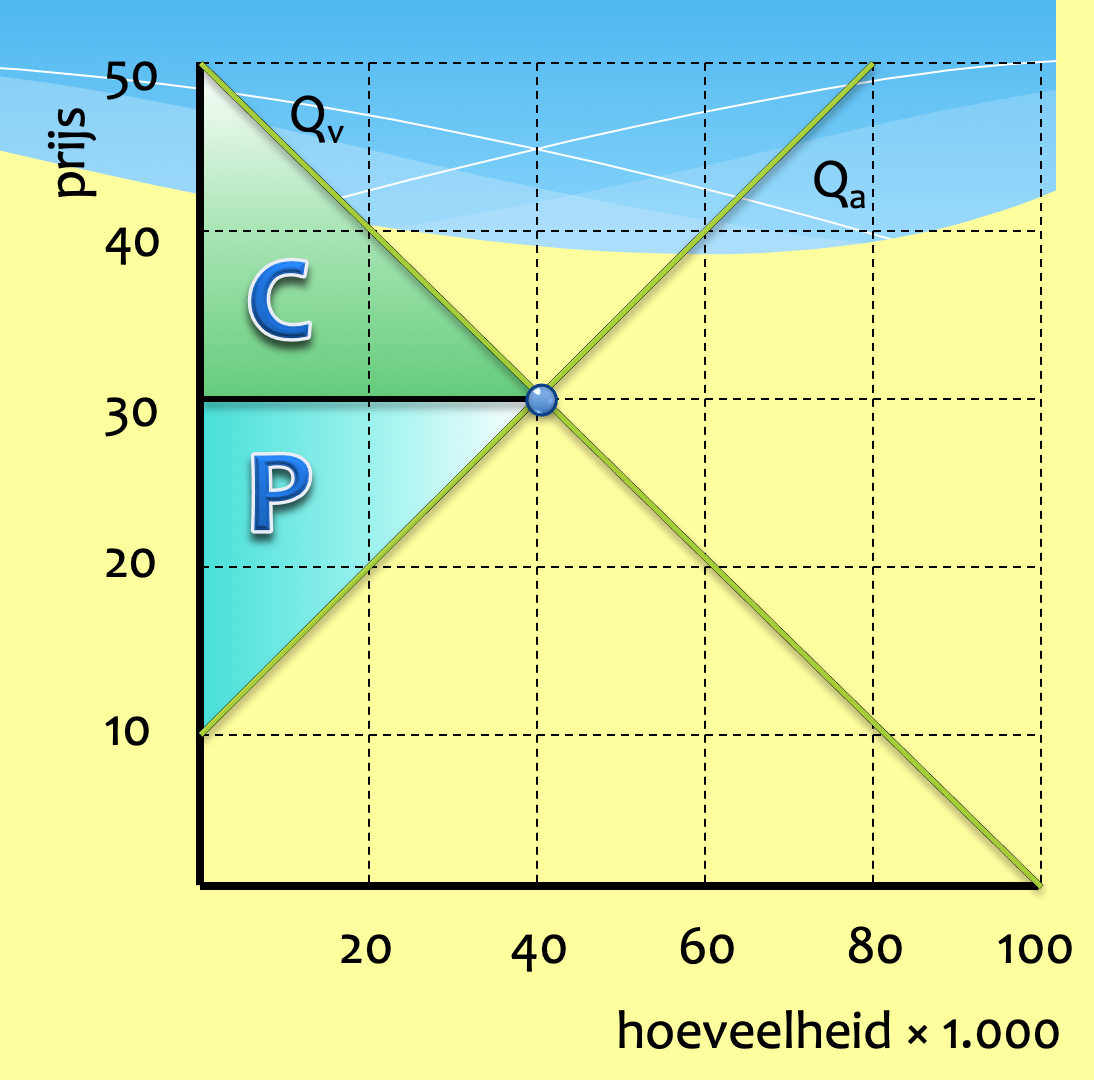 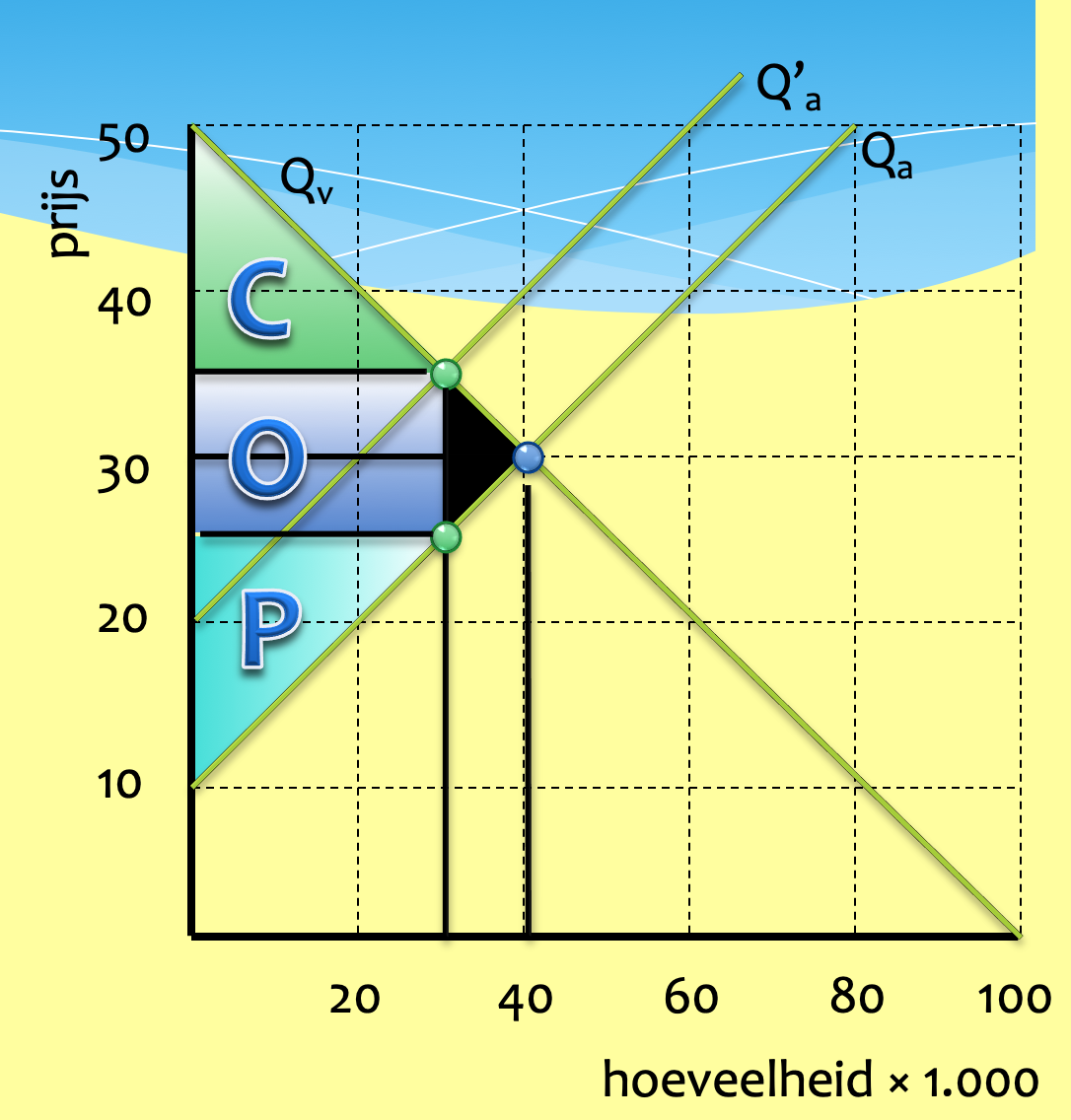 Door de heffing: neemt het consumentensurplus af en het producentensurplus eveneens 
De overheid ontvangt belasting (en zal daarmee welvaart creëren). Maar per saldo verliezen we een stukje welvaart (Harberger-driehoek)
5
Economie Integraal vwo (Hans Vermeulen)
10.2 Inkomsten van de collectieve sector
Op welke wijze nivelleert de overheid de primaire inkomensverdeling
= nadelig voor hogere inkomens
= voordelig voor lagere inkomens
Nivellering
Uitkeringen en subsidies
Belastingheffing
(denivellerend)
Degressief
Vlaktaks
Proportioneel
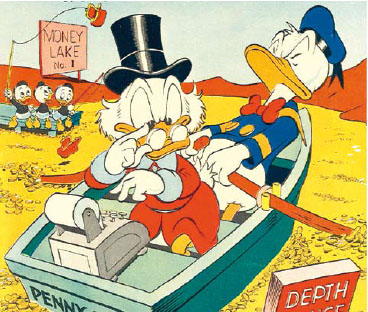 Schijvenstelsel (box 1)
Progressief
nivellerend
6
Economie Integraal vwo (Hans Vermeulen)
10.2 Inkomsten van de collectieve sector
Kenmerk van een progressief belastingstelsel is dat je procentueel meer belasting gaat betalen naarmate je inkomen stijgt.
Als je het woord procentueel of relatief vergeet is het antwoord niet goed. In alle drie stelsels betaal je namelijk meer belasting als je inkomen stijgt
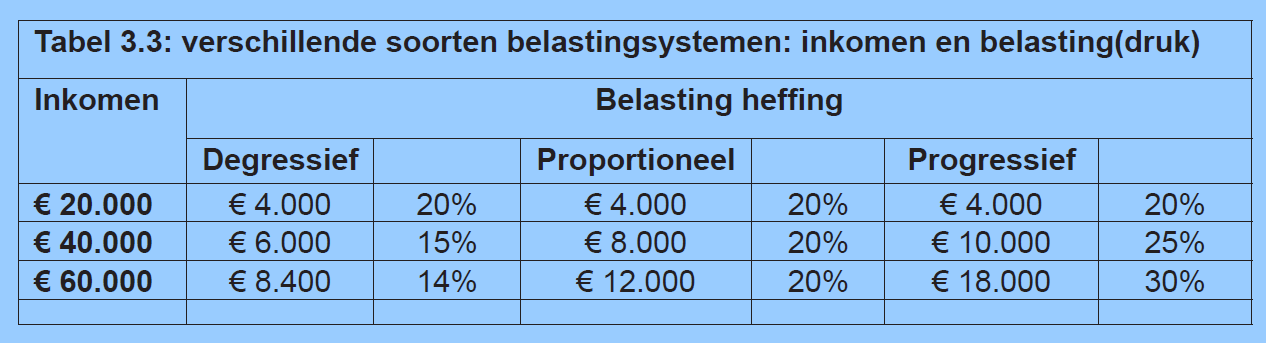 Economie Integraal vwo (Hans Vermeulen)
7
10.2 Inkomsten van de collectieve sector
Het verband tussen het belastingtarief en de belastingopbrengst (Laffercurve)
Belastingopbrengst
Ontduiken en
ontwijken
O
B
A
Economie Integraal vwo (Hans Vermeulen)
8
Belastingtarief
10.2 Inkomsten van de collectieve sector
Het Nederlandse schijvenstelsel (box 1)
Begrippen
Bruto inkomen = wat je verdient voor loonheffing
Aftrekposten = bedrag waarmee het belastbaar inkomen daalt
Bijtellingen = bedrag waarmee het belastbaar inkomen stijgt
Belastbaar inkomen = bedrag waarover je belasting betaalt
Heffingskortingen =  kortingen op de te betalen belasting
Belastingschijven verdelen het belastbaar inkomen in delen waarover een verschillend tarief wordt gerekend
Netto loon is datgene wat je op de bank aan inkomen ontvangt
9
Economie Integraal vwo (Hans Vermeulen)
10.2 Inkomsten van de collectieve sector
Belasting heffen in box 1 (schijventarief)
Bruto inkomen
100.000
8.000 (aftrekposten)
Belastbaar inkomen
92.000
8.840
8.160
52%
75.000
14.500
10.500
42%
Marginale belastingdruk = tarief van de laatst verdiende euro = 52%
50.000
16.120
9.880
38%
Gemiddelde belastingdruk = deel van het  bruto inkomen dat je moet afdragen aan loonheffing
34.900 / 100.000 x 100% = 34,9%
24.000
7.680
16.320
32%
€ 36.900
Economie Integraal vwo (Hans Vermeulen)
10
Heffingskorting = € 2.000
Te betalen€ 34.900
10.2 Inkomsten van de collectieve sector
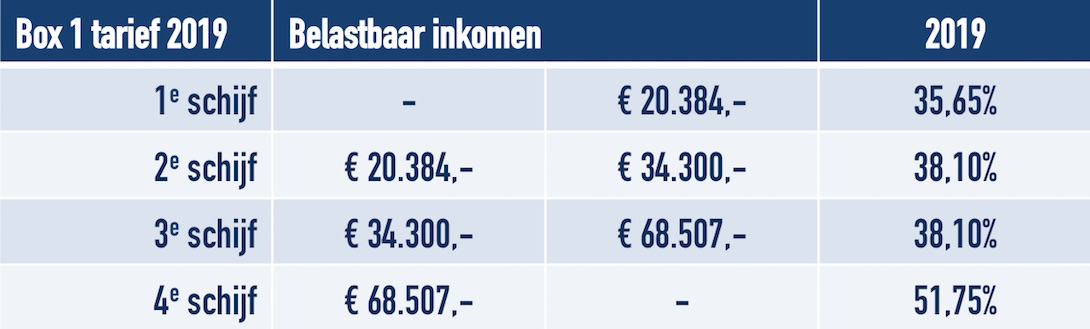 Premiegrens is = € 34.300

Doel zelfde tarief van schijf 2 en 3: vrouwen stimuleren meer te werken

In feite zijn er in 2019 dus nog maar 3 schijven
Economie Integraal vwo (Hans Vermeulen)
11
10.2 Inkomsten van de collectieve sector
Belasting op vermogen (Box 3)
€ 100.000
Begrippen
Belastbaar vermogen € 75.000
Fictief rendement (verondersteld rendement op het belastbaar vermogen) (=4%)
Belastingvrij vermogen
Rendementheffing (=30%)
€ 25.000
Te betalen vermogensbelasting
0,04 x € 75.000 =  € 3.000 (fictief rendement)
Te betalen = 0,30 x € 3.000 = € 900
Economie Integraal vwo (Hans Vermeulen)
12